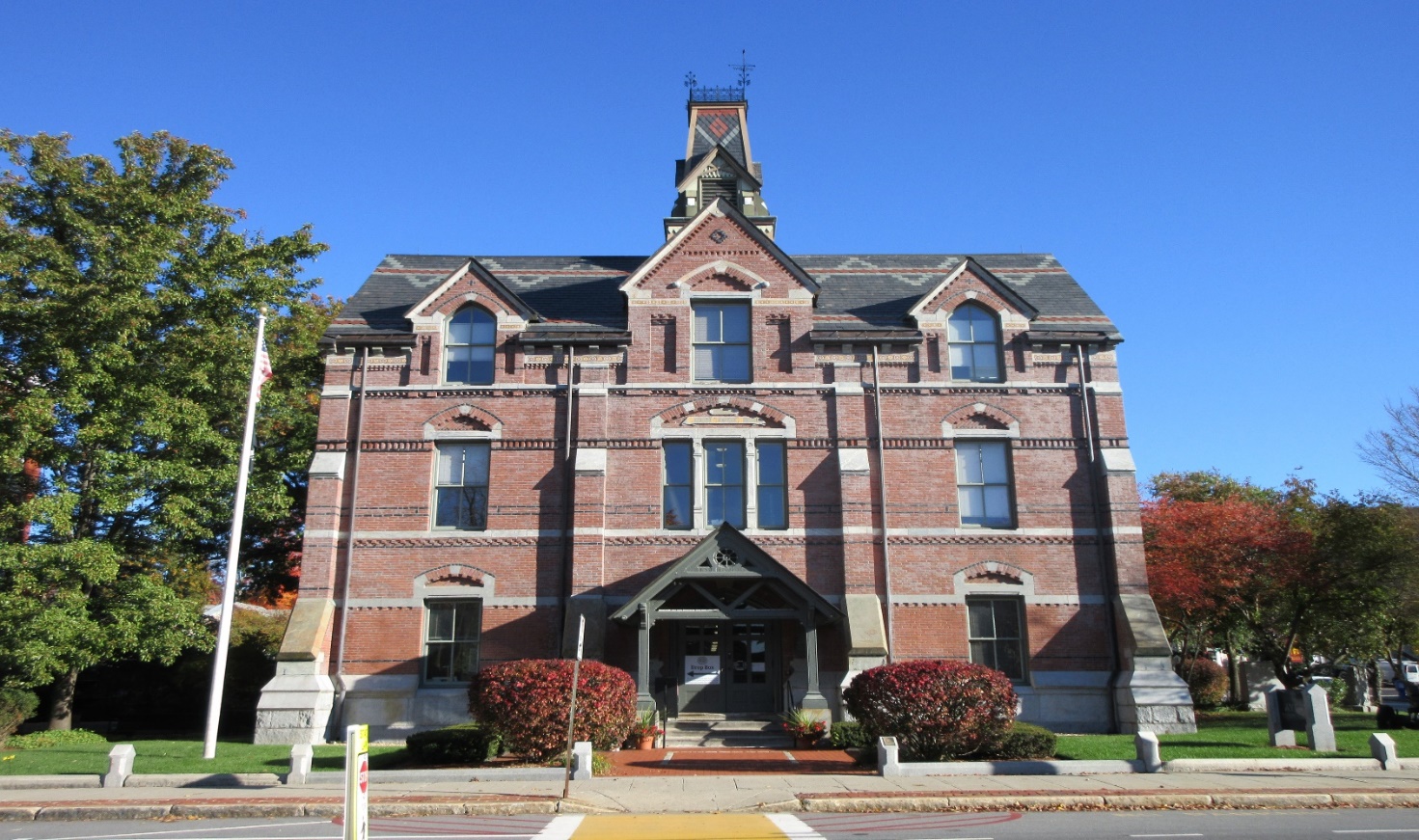 TOWN OF AYER
Conversion to Assesspro AP5/Patriot Properties
April 24, 2023
1
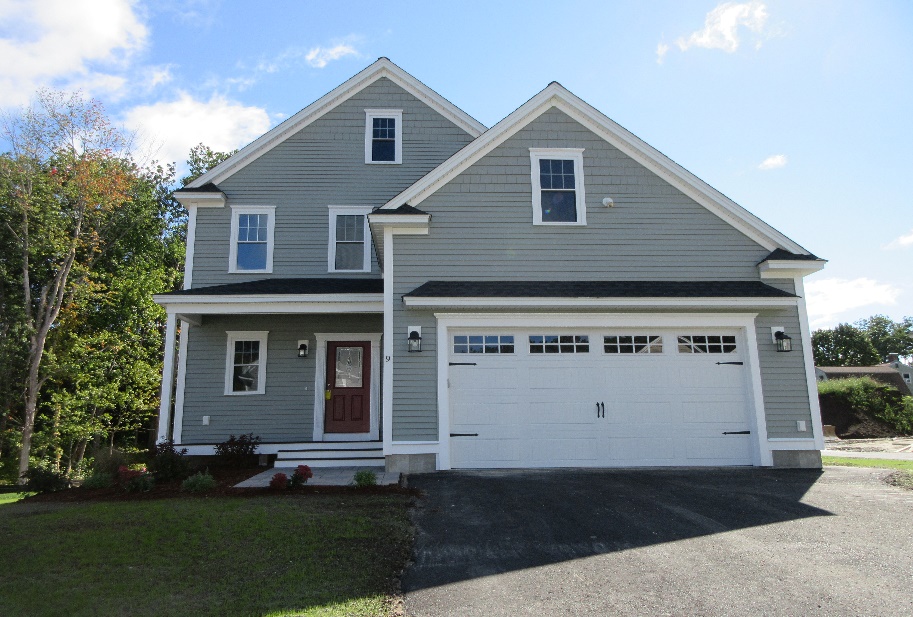 FY2023 Properties in Ayer
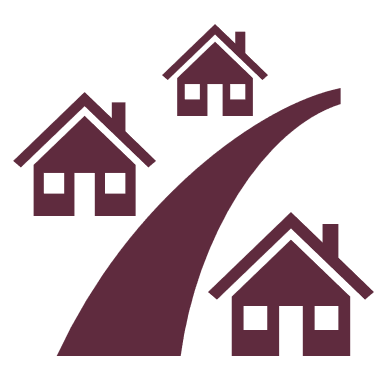 2
Benefits of Conversion to Assesspro AP5-Patriot Properties
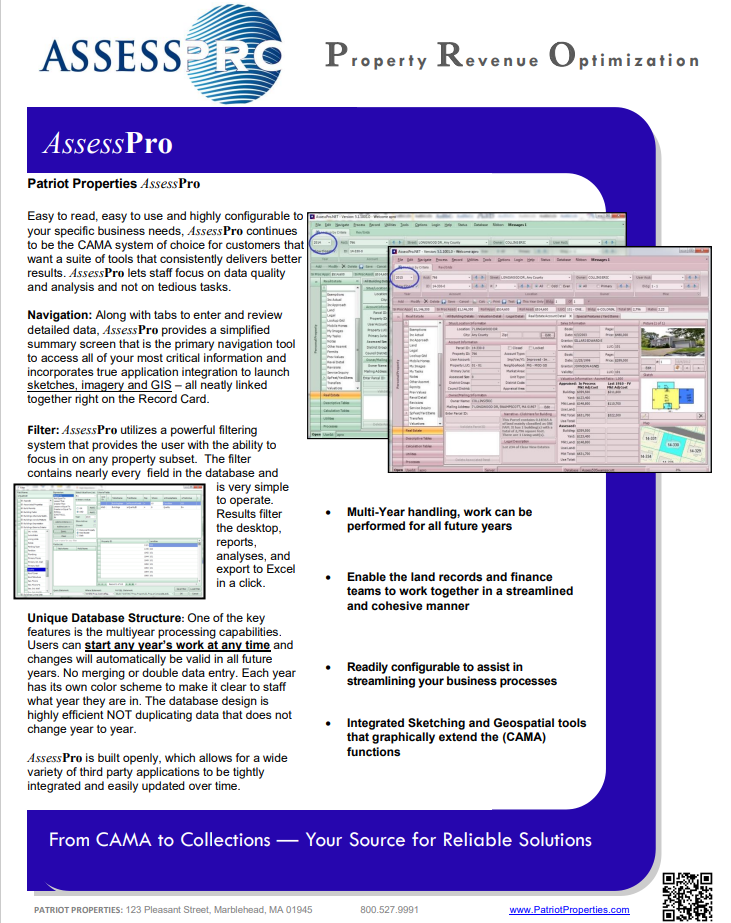 4
CURRENT PROPERTY RECORD CARD-PAGE 1
5
CURRENT PROPERTY RECORD CARD - PAGE 2
6
PATRIOT PROPERTY RECORD-PAGE 1
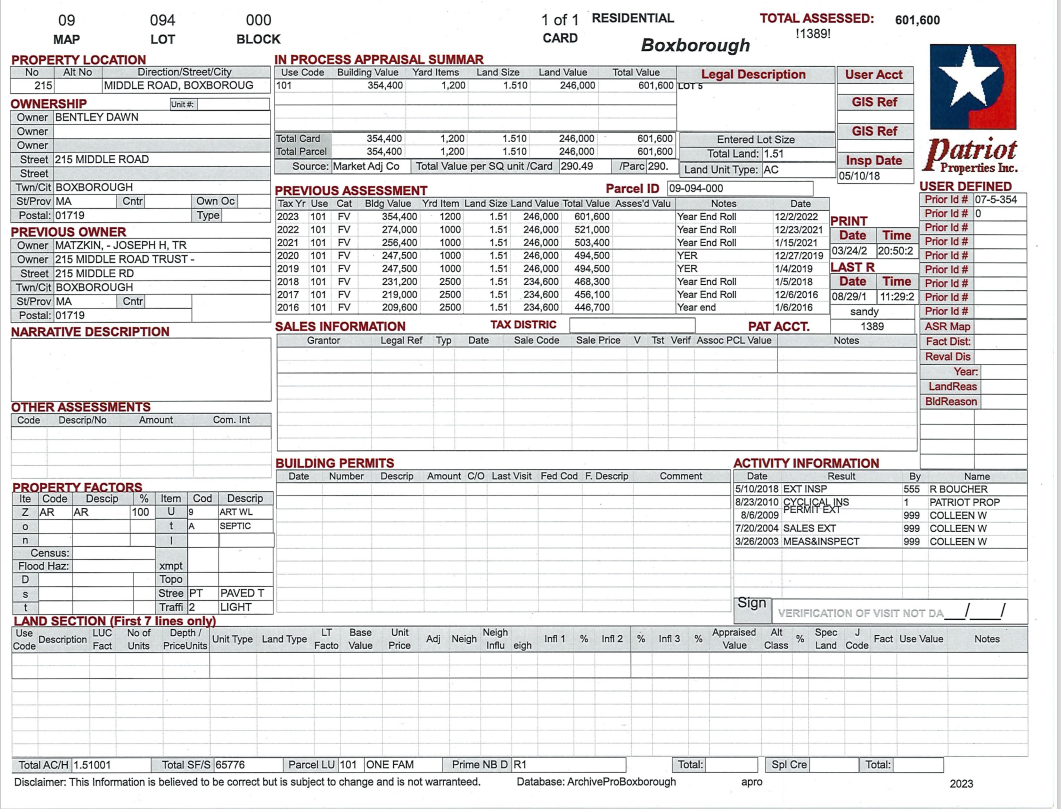 7
PATRIOT PROPERTY RECORD - PAGE 2
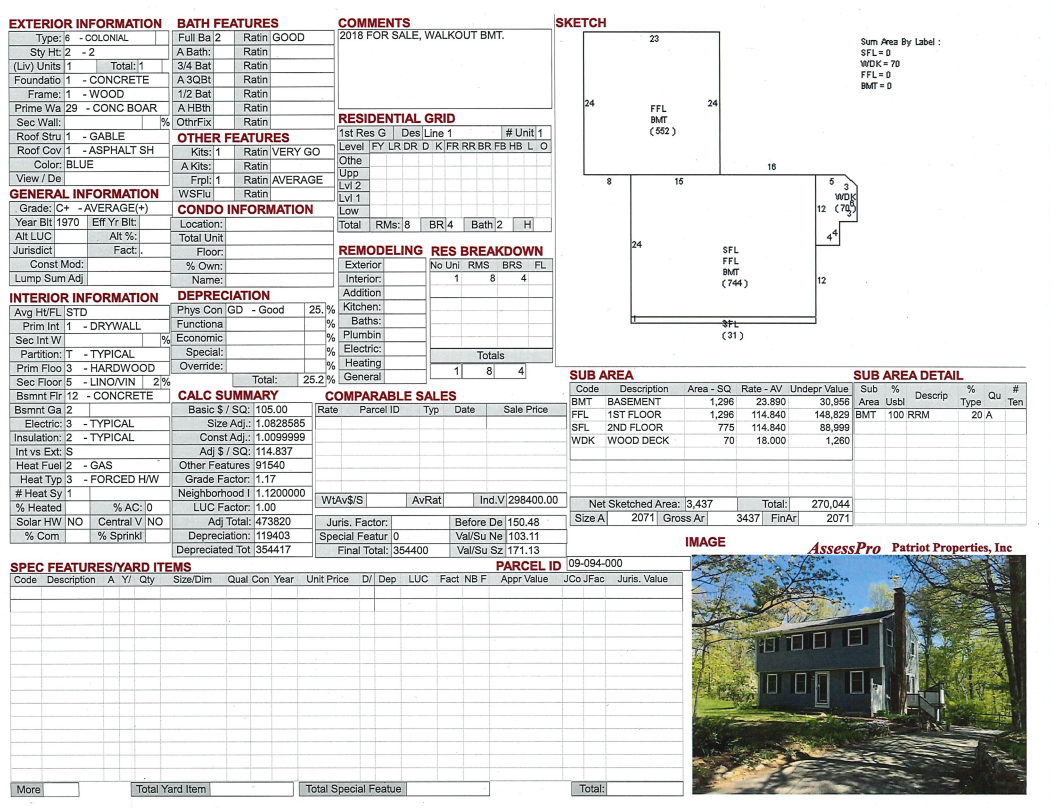 8
SUMMARY
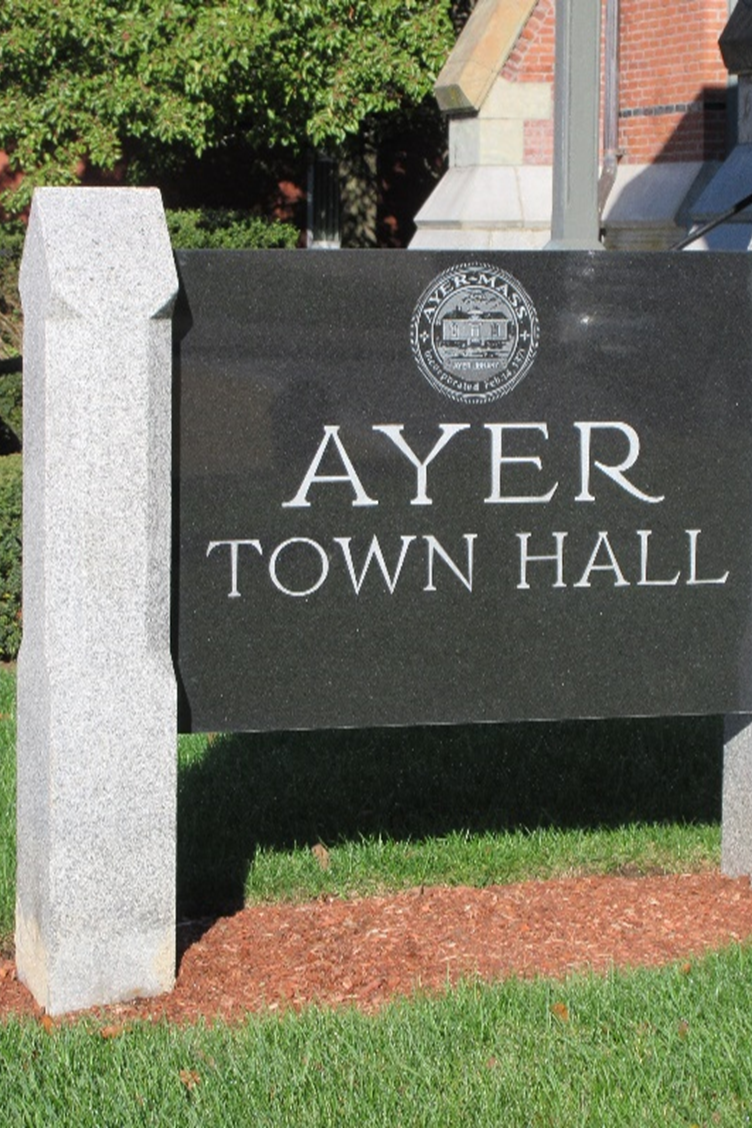 Current database is cumbersome to both the assessors office for data entry and the public for interpretation of data
Will be a considerable effort to make the transition effort to upgrade the database by the assessing office, but the benefits outweigh the cons.
Assessors office will need to check the quality of the database after transfer and review 3,244 records.
Keep old database active until transfer and quality check for new database are complete.
End result is to provide a quality database with ease of use and eliminate extra steps in data entry.
Public will easily be able to access and understand property record card.
9
Any questions? Contact lmcquade@ayer.ma.usThank You! Ayer Board of Assessors
10